ВЕТЕРИНАРНЫЕ ЛЕКАРСТВЕННЫЕ ФОРМЫ
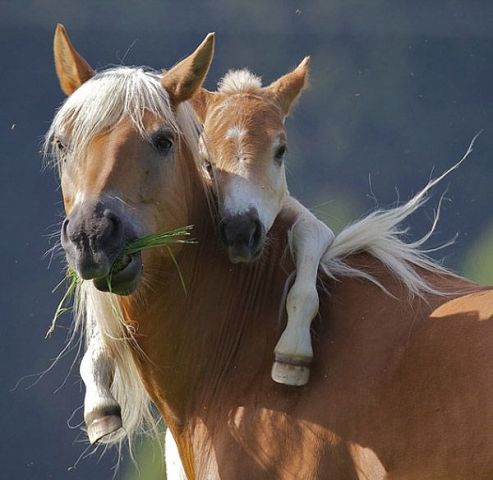 В задачи ветеринарии входят предупреждение заболеваний животных и оказание заболевшим животным современной лечебной помощи. В выполнении этих задач важную роль играет современное обеспечение ветеринарных учреждений необходимыми лекарствами.
	     Лечебная помощь животным осуществляется через сеть ветеринарных лечебных учреждений: лечебницы, поликлиники, зооветеринарные участки, специализированные ветеринарные  учреждения. При них имеются аптеки, изготавливающие ветеринарные ЛФ.
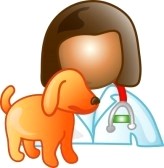 Номенклатура ветеринарных ЛФ отличается большим разнообразием.

1) Аналогичные (применяемые в медицинской практике):
- твердые (порошки, сборы, таблетки, драже, капсулы)
- мягкие (линименты, мази, пасты, суппозитории, пластыри)
- жидкие (растворы для внутреннего и наружного применения, растворы для инъекций, водные и спиртовые извлечения из лекарственного растительного сырья, суспензии, эмульсии, микстуры).

2. Специфические (применяемые в ветеринарии): 
- дусты
- болюсы
- гранулы
 - кашки
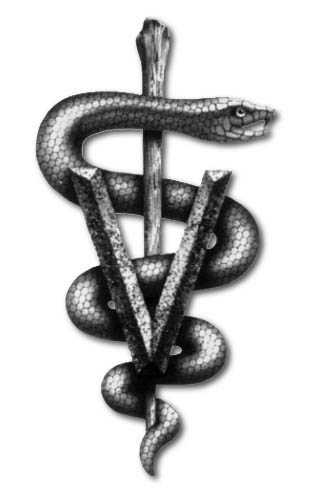 1. Аналогичные
Твердые лекарственные формы
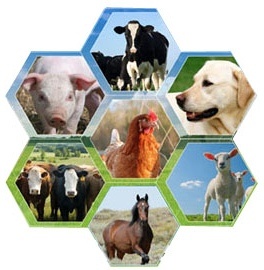 Порошки (pulveres)
Порошки (pulveres) – твердая лекарственная форма для 
           внутреннего и наружного применения, состоящая из одного 
           или нескольких измельченных веществ и обладающая 
           свойством сыпучести (ГФ XI, вып. 2). 
                 
             Порошки могут быть: 
                         - простыми, состоящими из одного вещества; 
                         - сложными, состоящими из двух и более веществ; 
                         - неразделенными 
                         - разделенными на отдельные дозы и приемы. 
                       
               При изготовлении порошков исходный материал измельчают, 
           просеивают, смешивают, дозируют,  упаковывают и отпускают 
           или используют.
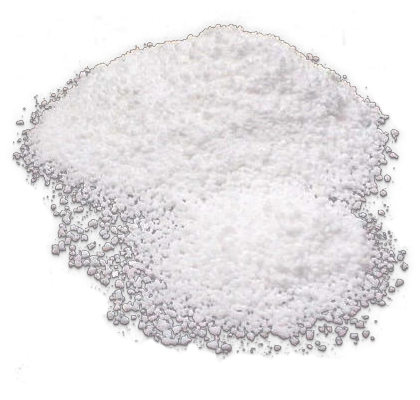 Дозирование.
Простые или сложные неразделенные порошки дозируют приблизительно, используя в качестве мерок ложки, начиная с чайной, или дозаторы порошков.  Такое дозирование может быть допустимо только для не сильнодействующих  веществ.  Дозирование по объему уступает в точности дозирования по массе.
Применение. Упаковка. Хранение.
Неразделенные порошки реже предназначены для внутреннего применения, 
чаще их используют для присыпок, пудр, полосканий, промываний и т.д.,
 где дозирование не играет существенной роли. Их фасуют, отпускают и 
хранят в бумажных, полиэтиленовых
 пакетах,  картонных коробках.
 Порошки, содержащие душистые,
 летучие или гигроскопичные вещества,
 фасуют в стеклянные банки, плотно
 закрывают крышками или пробками.
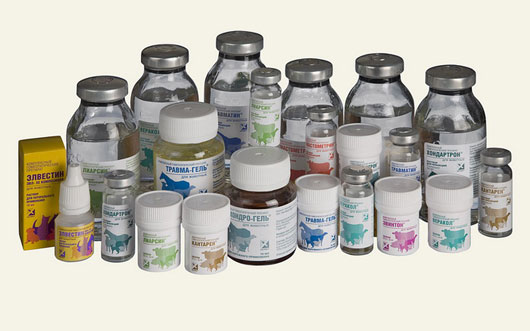 Присыпки (Pulvis subtilissimus)
Присыпки (Pulvis subtilissimus) – это разновидность порошка,     
                    измельченного до мельчайшего состояния. 
           
        Мельчайшие порошки за счет большой общей поверхности обладают 
  повышенной адсорбционной активностью, поглощая жидкости, газы, 
  продукты раневого процесса – слизи, секреты желез, гнойные массы.
        Они не обладают механическим раздражающим действием, а их 
  подсушивающее и местное противовоспалительное влияние    
  используется в клинической практике ветеринарной медицины. 

	   В состав присыпок входят вещества органического и неорганического 
  происхождения, исключая токсичные вещества.
Применение.
Некоторые лекарственные средства, употребляемые в дерматологии, 
в офтальмологии, присыпки для введения в носовые полости
	
      Присыпки для стоматологической практики снижающих кровоточивость 
десен. Порошок для глубоких отделов ротовой полости (задняя стенка 
глотки), гортани и верхних дыхательных путей используют крайне редко.
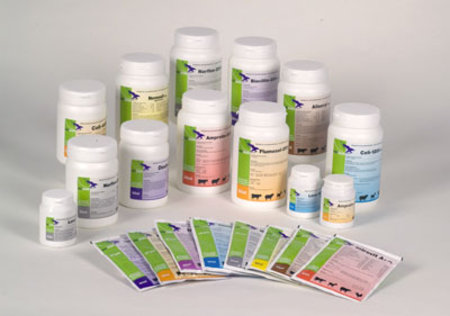 Сборы (Species)
Сборы (Species)  -  равномерно измельченные или истолченные и затем
                   перемешанные части растений – корни, цветки, листья, плоды,   
                   семена и др., к которым  возможно добавление солей, эфирных 
                   масел, вкусовых веществ и др.

 В состав сборов никогда не включают ядовитые и сильнодействующие вещества.
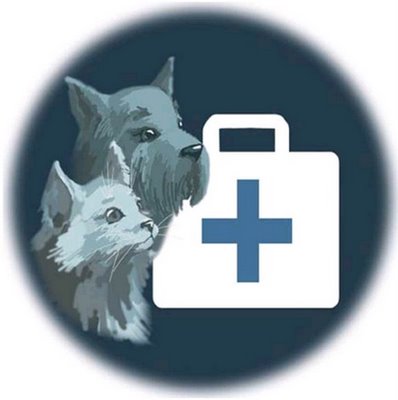 Применение. Упаковка. Хранение.
Если в сбор входят цветки, листья и растения, содержащие эфирные 
масла или гликозиды, то такой сбор обливают кипящей водой и заваривают 
как чай. Если же сбор состоит из корней, коры, плодов, содержащих более 
стойкие и трудноэкстрагируемые вещества, то из них готовят настои или 
отвары по соответствующей технологии.
    Отпускаются сборы в бумажных или полиэтиленовых пакетах, коробках, 
склянках, обычно в неразделенной на дозы и приемы форме. 

	Сборы готовят для внутреннего и наружного применения (орошений, 
полосканий, промываний и др.). Составляют сборы только из хорошо 
высушенного доброкачественного растительного сырья, хранящегося 
индивидуально в помещении на стеллажах по соответствующим правилам.
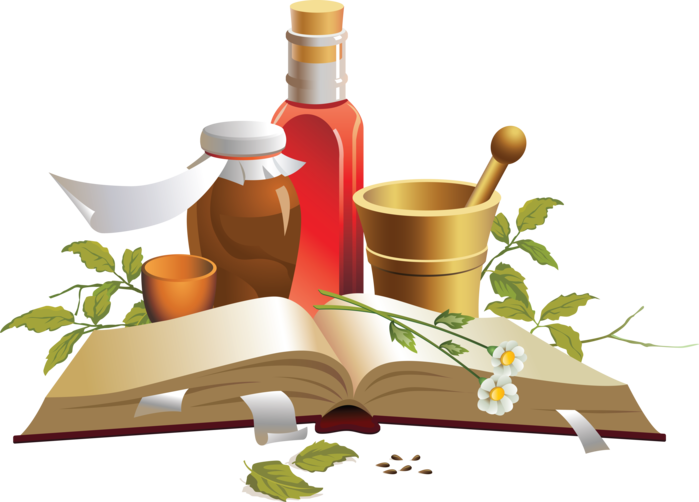 Таблетки (Tabulettae)
Таблетки (tabulettae)  – твердая дозированная  лекарственная форма, 
                 получаемая прессованием лекарственных или смеси 
                 лекарственных и вспомогательных веществ, предназначенная для 
                 внутреннего, наружного, сублингвального, имплантационного или  
                 парентерального применения.

	  Таблетки имеют вид:
              -  круглых
              - овальных или иной формы пластинок с плоской или      
                  двояковыпуклой поверхностью.
       Они могут быть:
              - покрытыми и 
              - непокрытыми оболочками
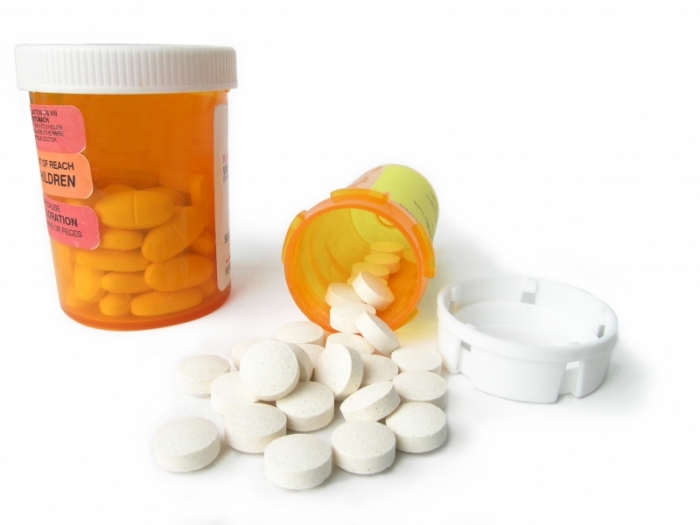 Применение. Упаковка. Хранение.
Таблетка – широко используемая лекарственная форма как для внутреннего и наружного применения, так и для приготовления растворов для парентеральных введений. 
	Разновидностью таблеток являются сольвеллы (solvellae), содержащие одно или несколько лекарственных средств, обладающих хорошей растворимостью в воде. Это сухие концентраты простых и сложных растворов для наружного применения (глазные капли, капли в ухо, нос, полоскания). 
            Таблетки хранятся в сухом
     месте при комнатной температуре
     в хорошо закупоренных сухих
     банках, коробках и т.д.,
     предохраняющих от внешних
     воздействий и гарантирующих
     стабильность действующего 
     начала в течение срока хранения.
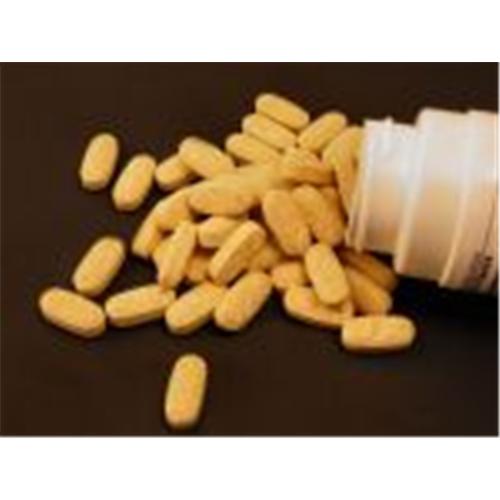 Драже (Dragee)
Драже (Dragee) – твердая дозированная лекарственная форма для 
                     внутреннего применения, получаемая путем многократного  
                     наслаивания (дражирования) лекарственных и вспомогательных          
                     веществ на сахарные гранулы.
 
       Драже должно быть правильной, шарообразной формы, иметь 
однообразную окраску, связанную с цветом красителей. В некоторых 
случаях цвет драже указывает на дозу основного действующего начала в нем.
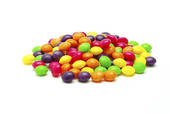 Особенности
Промышленность выпускает и микродраже (Microdragee), которые получают при нанесении лекарственного средства и сахарного сиропа (для склеивания) на мелкие зернышки сахара. Наличие или отсутствие покрывающих микродраже оболочек определяет разное время освобождения содержащихся в них веществ.
            Применяют их в виде спансул (Spansulae), еще называемых твердыми желатиновыми капсулами (Capsulae gelatinosae durae), наполненными смесью нескольких типов (3-4 и более) микродраже (с разным временем высвобождения, а значит и всасывания лекарственных средств), а также в форме взвеси в жидкости. 
               Эта лекарственная форма удобна для назначения мелким
     домашним животным.
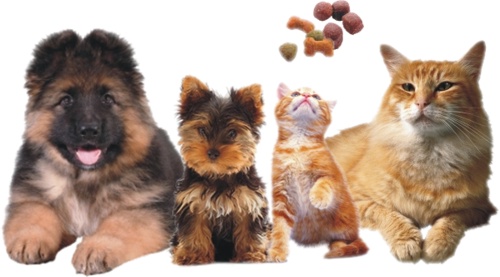 Брикеты (Bricetum)
Брикеты  – твердая недозированная лекарственная форма, 
            представляющая собой спрессованные лекарственные вещества и  
            наполнители. В качестве наполнителей используют измельченное 
            и спрессованное растительное сырье, концентрированные корма, 
            отруби, муку, пищевую соль, мел, сахар, сорбит, ксилит и др.

   В брикетах используют биологические стимуляторы:
     - витамины
     - ферменты
     - микро- и макроэлементы
     - ростостимулирующие вещества 
     - кормовые антибиотики
     - лигнин
     - комбинации аминокислот
     - некоторые противопаразитарные средства и др.
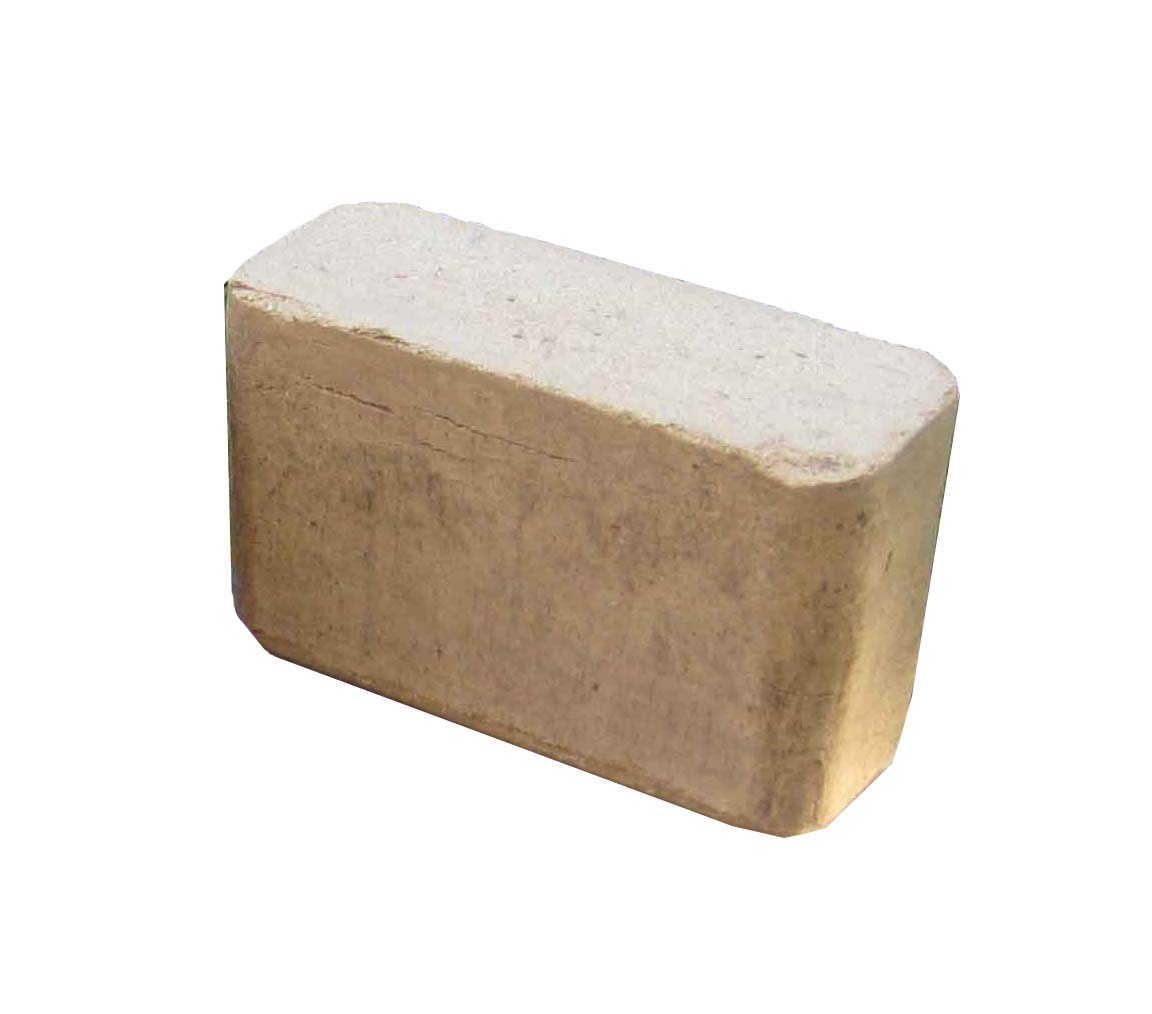 Применение. Упаковка. Хранение.
Эта лекарственная форма преимущественно для группового, массового использования лекарственных средств, в основном с профилактической, общеукрепляющей целью. 
Прессуются не только комбинации различного происхождения  лекарственных  средств, но и лекарственные растительные сборы, приобретающие удобную форму для хранения, транспортирования и использования. Брикеты могут быть разделены желобами на куски, и каждый кусок (полоска) предназначен на один прием или заварку.
Хранятся брикеты в плотно закрытых банках, коробках или пакетах из пергаментной (парафинированной бумаги).
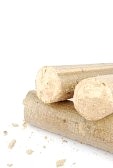 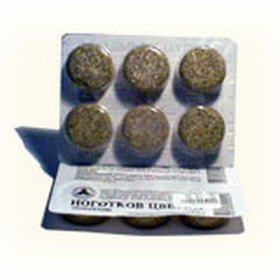 Мягкие лекарственные формы
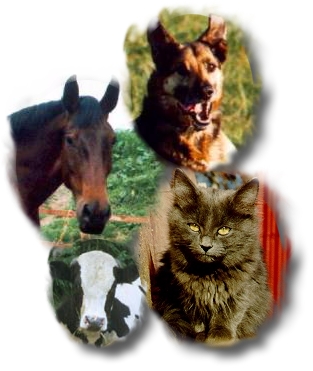 Мази (Unguenta)
Мази (Unguenta) – лекарственная форма для наружного применения, 
                     имеющая мягкую консистенцию и способная образовывать на 
                     поверхности кожи и слизистой оболочке ровную, сплошную,  
                     несползающую пленку.

          По локализации применения мази наноситься на: 
                   - кожу
                   - слизистые носа
                   - глаза
                   - влагалища
                   - прямой кишки
                   - уретры.
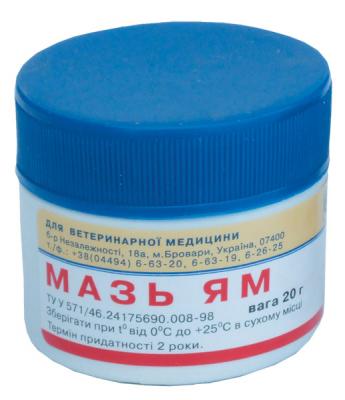 Применение
Назначение мазей преследует разные цели. Они могут служить защитным покровом кожи, ран, слизистых оболочек; для предупреждения высыхания, особенно роговых образований; как защищающее средство от воздействия воздуха, различных растворов и растворителей, а также от загрязнений пылью и микроорганизмами. Целью применения мазей может быть антисептическое и лечебное воздействие при ранах, ожогах, обморожениях и некоторых патологических повреждениях кожи и слизистых оболочек, а также их питание лекарственными веществами, жирами и другими соединениями.
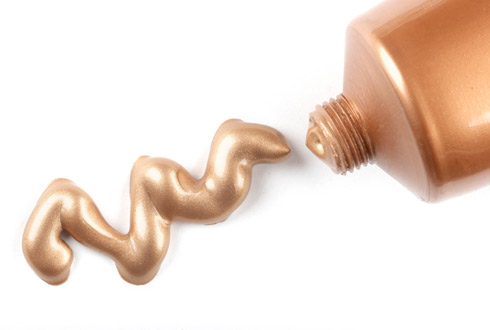 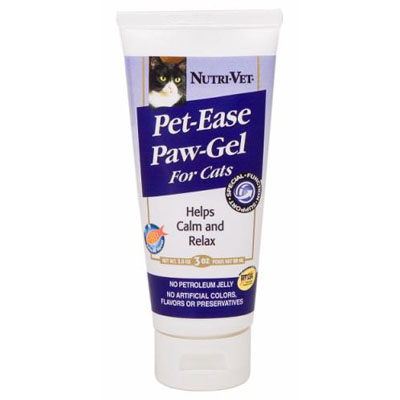 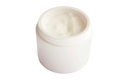 Требования. Хранение. Упаковка.
К мазевым основам предъявляется ряд требований:
- фармакологическая индифферентность,
- отсутствие химической и физико-химической несовместимости,
- способность в заданных пределах высвободить включенные в них препараты,
- возможность достаточно легко удалить с поверхности кожи и слизистых оболочек.
	
      Все мази следует хранить в прохладном и защищенном от света месте.
	Хранят в тубах или банках  из фарфора, стекла, пластмассы с крышкой.
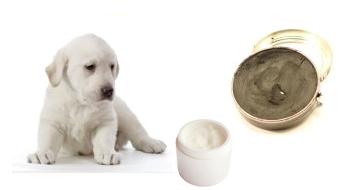 Пасты (Pastae)
Пасты (Pastae) – суспензионные мази, содержащие порошкообразные лекарственные вещества в количестве свыше 25%. Они характеризуются более плотной и густой по сравнению с обычными суспензионными мазями консистенцией.
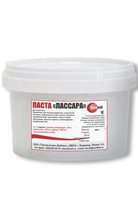 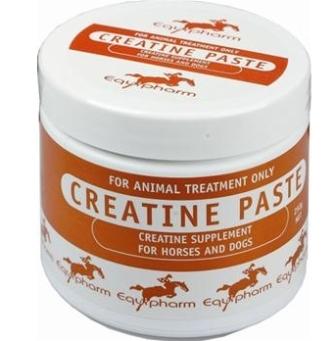 Суппозитории (Suppositoria)
Суппозитории (Suppositoria) – твердые при комнатной температуре и 
                     расплавляющиеся или растворяющиеся при температуре тела                 
                     дозированные лекарственные формы, предназначенные для   
                     введения в полости тела.

             Различают суппозитории 
                     - ректальные – suppositoria rectalia 
                     - вагинальные – suppositoria vaginalia 
                     - палочки – bacilli (для введения в мочеиспускательный канал,              
                                слуховой проход, шейку матки, свищевой и раневой ход).
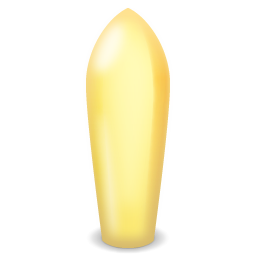 Хранение. Упаковка.
Суппозитории и шарики после изготовления завертывают в целлофан, фольгу или в кусочки тонкой парафинированной бумаги, а студневидные свечи – в кусочки вощеной или парафинированной бумаги. Затем укладываются в картонные коробочки с гнездами для суппозиториев и шариков, а палочки размещают в складки гофрированной бумаги, выложенной тоже в картонные коробочки.
	Хранить суппозитории, шарики и палочки следует в прохладном и сухом месте.
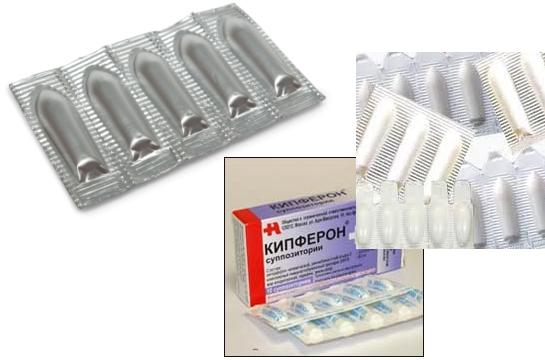 Пластыри (Emplastra)
Пластыри (Emplastra) – лекарственная форма для наружного применения, обладающая способностью прилипать к коже.
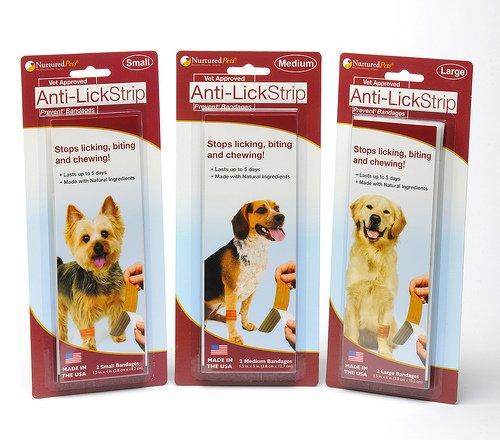 Применение. Хранение. Упаковка.
Применяют пластыри как с лечебной, так и вспомогательной целями (для укрепления повязок, сближения краев раны, с целью защиты от внешних воздействий, маскировки обезображивающих дефектов кожи и т.д.). Твердые пластыри при комнатной температуре размягчаются, становятся липкими при температуре тела. Жидкие пластыри  оставляют на коже пленки после испарения растворителя. В состав жидких пластырей, как правило, входит спиртово-эфирный раствор нитроцеллюлозы.

            Пластыри упаковывают в вощаную, парафинированную, пергаментную бумагу, целлофан, картонную и другую тару. Хранят пластыри в сухом прохладном месте.
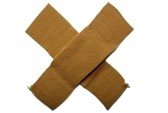 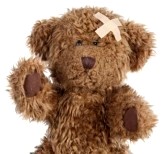 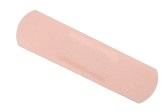 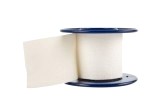 Жидкие лекарственные формы
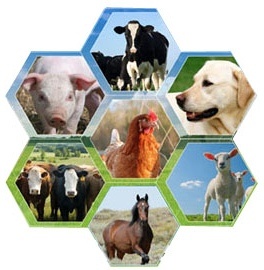 Растворы (Solutiones)
Растворы (Solutiones) - однофазные гомогенные системы переменного  
                    состава, образованные не менее чем двумя независимыми
                    компонентами.
          Преимущества:
 - лекарственное вещество в растворе находится в идеально измельченном состоянии – в виде молекул или ионов, что обеспечивает ему равномерное распределение во всей массе раствора, а
при поступлении в организм молекулы и 
ионы быстро проникают в клетки тканей и 
органов и начинают проявлять свой 
фармакодинамический эффект;
-  в растворах быстрее обеспечивается 
биодоступность лекарственного вещества 
и проявляется фармакотерапевтический 
эффект;
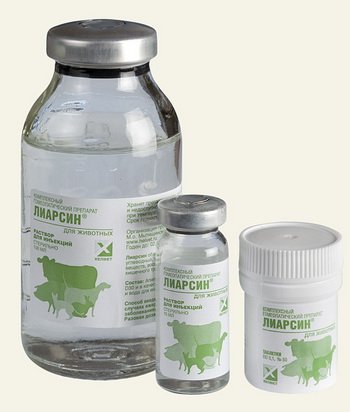 - в растворах можно точно дозировать лекарственное вещество;
- в растворенном виде лекарственные вещества, в отличие от других лекарственных форм, вводят всеми доступными путями с определенной дифференциацией, зависящей от растворителя;
- в растворах водных, спиртовых, масляных применяется подавляющее большинство лекарственных веществ всем видам животных и в любом возрасте.
     
       Растворы делят на: 
            -  для наружного применения
            -  для внутреннего применения
            -  для инъекций
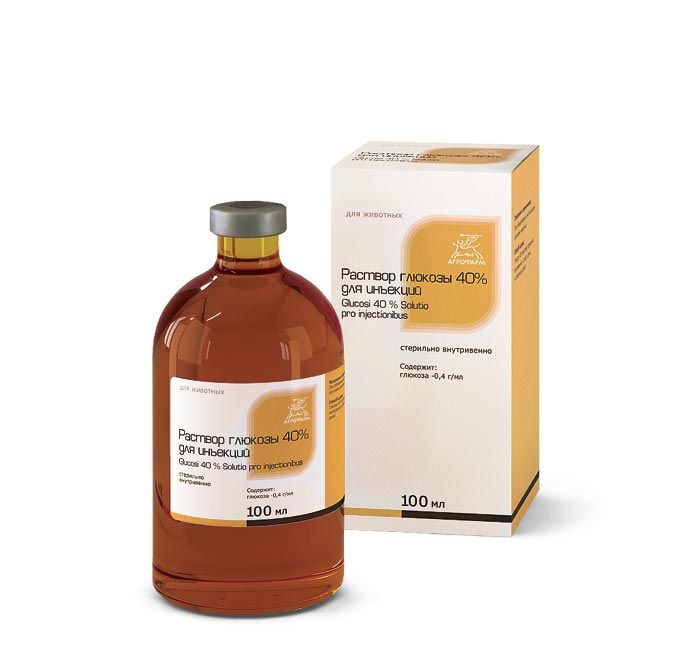 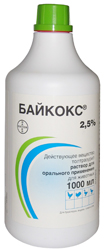 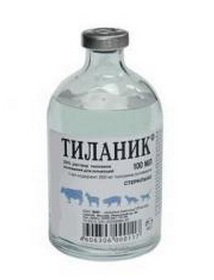 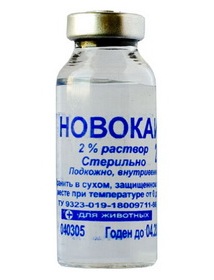 Растворы для наружного применения
К растворам для наружного применения относятся глазные, ушные капли, капли в нос, полоскания, спринцевания, примочки, растворы для лечения ран и других патологий мягких тканей, антисептические растворы и т.п.
      	Для растворов, применяемых наружно, важными показателями      
                                                         являются концентрация и объем раствора. 
                                                             Концентрация раствора должна быть в 
                                                         пределах, обеспечивающих преследуемый 
                                                          врачом  терапевтический эффект (вяжущий, 
                                                         анестезирующий, антимикробный, 
                                                         регенеративный, противовоспалительный, 
                                                         раздражающий и т.д.) и не способствовать 
                                                         усугублению течения болезни.
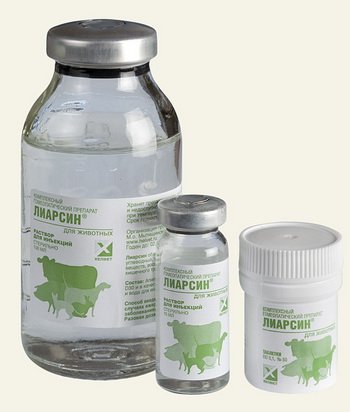 Растворы для наружного применения могут быть выписаны в трех формах:
в растворе, концентрация которого позволяет его непосредственно использовать для лечебных процедур;
в растворе концентрированном, который в последующем разбавляется (разводится) до лечебной концентрации;
в порошке, преимущественно с хорошей растворимостью, с приготовлением раствора лечебной концентрации.
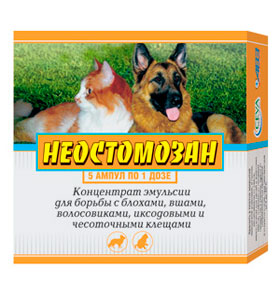 Растворы для  внутреннего применения
Энтеральное введение растворов осуществляется через рот (per os – перорально) и в прямую кишку (per rectum – ректально).

При выписывании растворов для внутреннего введения необходимо соблюдать и знать следующее:
-дозу лекарственного вещества на один прием;
                                         -объем раствора на один прием, в котором содержится                 
                                                    однократная доза лекарственного вещества;
                                                      -соблюдать концентрацию раствора, которая 
                                                    исключает отрицательное влияние на   
                                                    слизистую оболочку ЖКТ (прижигание,   
                                                    излишнее раздражение и др.);
                                                       -определить мерку для раствора в  
                                                     домашних условиях (капли, ложки, стакан).
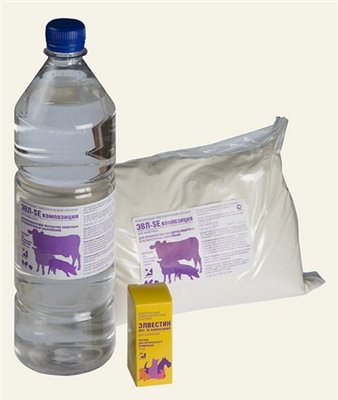 Растворы для инъекций
Инъекционные растворы - лекарственные вещества, вводимые в организм с помощью шприца с нарушением целостности кожи и слизистых покровов.

Инъекционный (парентеральный) путь введения лекарственных веществ имеет ряд преимуществ:
- обеспечивает быстрый терапевтический эффект (от нескольких секунд до 10-15 минут).
- осуществляется точное дозирование лекарственных веществ.
- лекарственные вещества сразу поступают в кровь 
или определенные анатомические полости, что 
обеспечивает лучшую биодоступность, минуя 
желудочно-кишечный канал, печень.
- экономически более выгоден в связи с меньшей 
затратой лекарственных веществ.
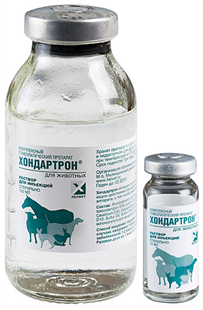 Недостатками парентерального введения являются:
- болезненность
- опасность заноса инфекции
- возможность образования тромбов при внутривенном и внутриартериальном путях введения;
- соблюдение полной стерильности, что возможно только при наличии стерильных принадлежностей;
- осуществить инъекцию может только специалист.
Растворы для инъекций должны обладать следующими свойствами:
- прозрачность,
- отсутствие механических включений
- стерильность
- стабильность (устойчивость)
- апирогенность. 


Все инъекционные растворы до стерилизации должны подвергаться химическому контролю на подлинность.
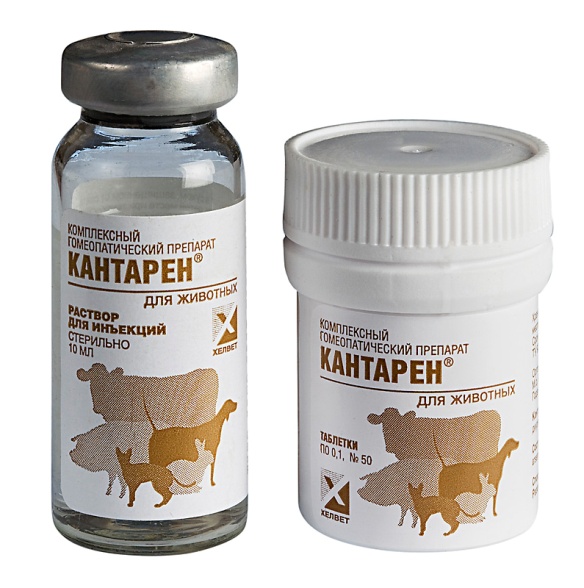 2. Специфические
Дусты (Dusta)
Дусты – разновидность мельчайшего порошка, состоящего из 
               преимущественно противопаразитарного средства и 
               индифферентного наполнителя.
         
          Технология приготовления дустов аналогична получению сложных недозированных порошков. Объемную часть дуста составляет наполнитель (тальк). 
          Более тяжелые наполнители (белая глина, цинка окись) реже используется для приготовления дустов. К ним добавляют вещества для получения цвета, сходного с окраской наружных покровов животного.
Гранулы (granulae).
Гранулы – твердая недозированная лекарственная форма в виде однородных 
                частиц (крупинки, зернышки) округлой, цилиндрической или 
                неправильной формы, предназначенные для внутреннего  
                применения. Гранулы имеют размеры 0,2-0,3 мм и массу 0,05 г.

            Используют лекарственные средства и вспомогательные вещества (сахар, кислоту виннокаменную, натрия гидрокарбонат, крахмал, глюкозу, тальк, сахарный сироп, пищевые красители, поливинилпирролидон (ПВП), этилцеллюлозу, пшеничную муку, магния карбонат основной и др.). В состав гранул включают преимущественно низкотоксичные вещества (из списка А лекарственные средства не включают).
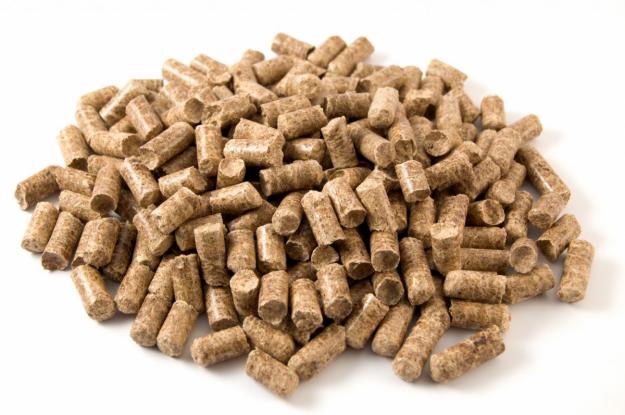 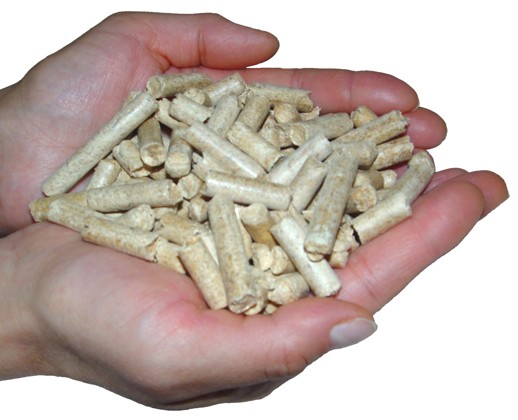 Премиксы (разновидность гранул) – твердая недозированная  
              лекарственная форма, являющаяся добавкой к пище животным, в 
              состав которой входят витамины, микро- и макроэлементы, 
              противомикробные, противопаразитарные и другие вещества. 
	
              Основное назначение премиксов:
	- восполнение дефицита важнейших компонентов пищи (белков, нуклеиновых кислот, витаминов, ферментов, микро- и макроэлементов);
	-стимуляция роста и развития молодняка сельскохозяйственных и домашних животных, повышение их продуктивности (кормовые антибиотики, проросшие зерна кукурузы, витамино-минеральные комплексы и др.);
	- профилактика и терапия инфекционных и паразитарных
 болезней животных (инфекционные болезни желудочно-
кишечного тракта, гельминтозы и др.).
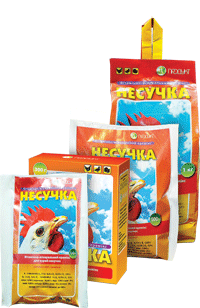 Упаковка. Хранение.
Готовые премиксы фасуют в двойные полиэтиленовые пакеты на 100,0-200,0 г или мешкотару на 5 и 25 кг. Премиксы вводят в состав сухой кормосмеси в концентрации от 1 до 20% и назначают животным методом вольного скармливания.
Хранят в сухом, защищенном от света месте.
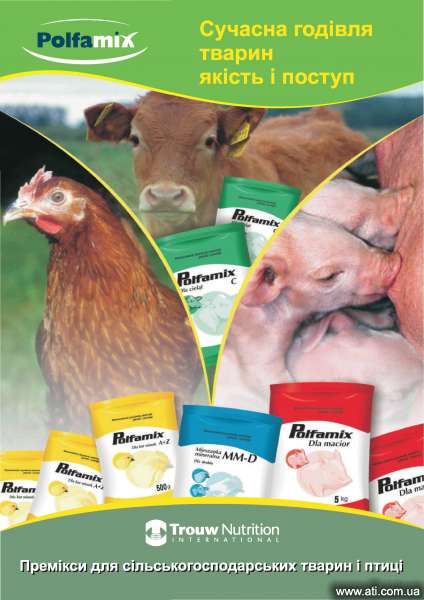 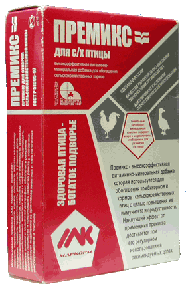 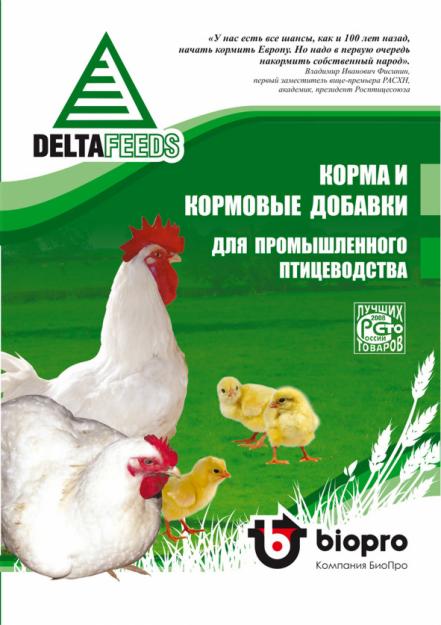 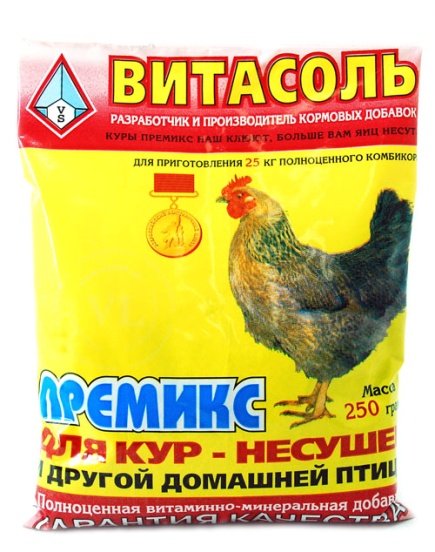 Кашки (Electuaria)
Кашки (Electuaria) –  ЛФ кашицеобразной или тестообразной консистенции, предназначаемые только для внутреннего применения.
 В зависимости от консистенции различают кашки густые (Electuaria spissa), не стекающие с ложки и по консистенции приближающиеся к болюсной массе и густоватые, мягкие, полужидкие (Electuaria tenuia seu mollia), стекающие с ложки наподобие свежего меда. 

	В форме кашек назначают ЛВ растительного происхождения, не обладающие сильно выраженным раздражающим или прижигающим действием. Нельзя назначать ядовитые и сильнодействующие вещества, вещества списков А и Б из-за невозможности точного дозирования.

	Кашки – нестойкая ЛФ, легко подвергающаяся брожению. Готовят их ex tempore и хранят в хорошо закрытых
 банках в прохладном месте не более 
1-2 суток. Назначают для всех 
видов животных, но чаще для свиней.
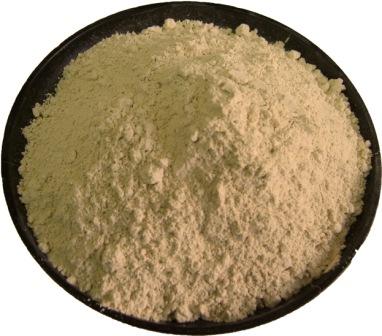 Благодарю за внимание!